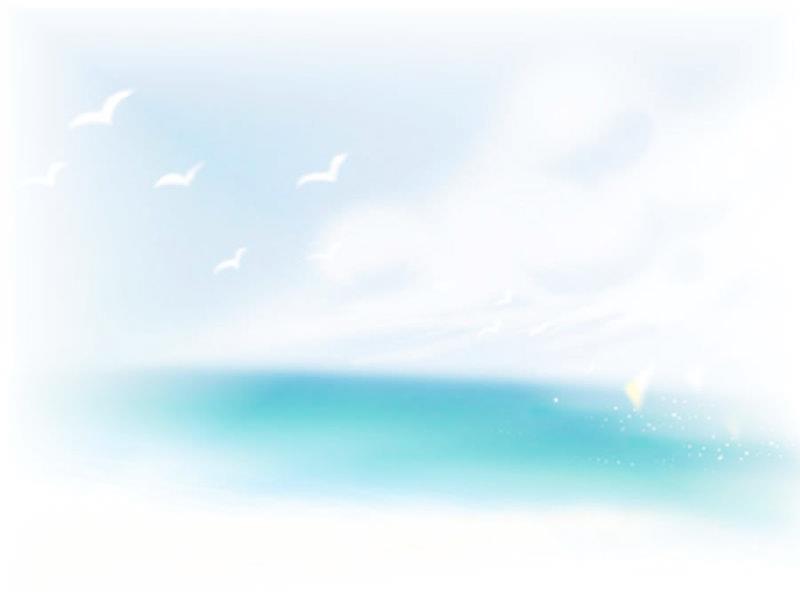 感謝主賞賜清新早起無停，
感謝主賞賜藍色的天頂，
感謝主賞賜新的日子
充滿主極大疼痛.

Thank you, Lord, 
for the freshness of the morning. 
Thank you, Lord, 
for the clear blue sky above. 
Thank you, Lord, for the bright new day that's dawning, filled with all your love.
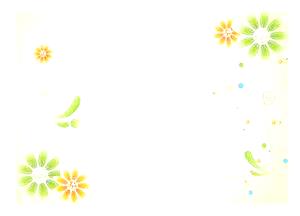 感謝主賞賜青翠田野山嶺，感謝主賞賜海岸美景緻，感謝主賞賜清爽涼風日光聽阮祈禱親愛主阮感謝你.Thank you, Lord, for the valleys and hillsides. Thank you, Lord, for the waves upon the shores. Thank you, Lord, for the breezes and the sunshine. Hear us, we pray as we come to thank you, Lord.
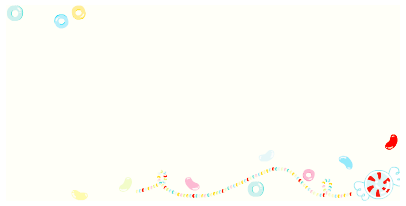 阮聚集來感謝出聲吟詩對心底主賜恩典疼痛萬民謳咾大歡喜We join this day, as one, our hearts and hands and voices. For wondrous gifts of love, Your grateful world rejoices.
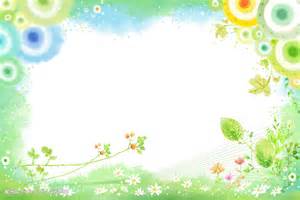 感謝主賞賜相疼溫暖家庭，感謝主賞賜交陪朋友情，感謝主賞賜體諒瞭解恩情攏久長無停。Thank you, Lord, for the love within our families. Thank you, Lord, for the fellowship of friends. Thank you, Lord, for quiet understanding grace that never ends.
感謝主奇妙創造這宇宙，感謝主極大權能言語，感謝主賜阮應允救贖恩典，聽阮祈禱親愛主阮感謝你。Thank you, Lord, for the wonders of creation. Thank you, Lord, for the power of Your word. Thank you, Lord, for Your promise of Salvation. Hear us, we pray as we come to thank you, Lord.
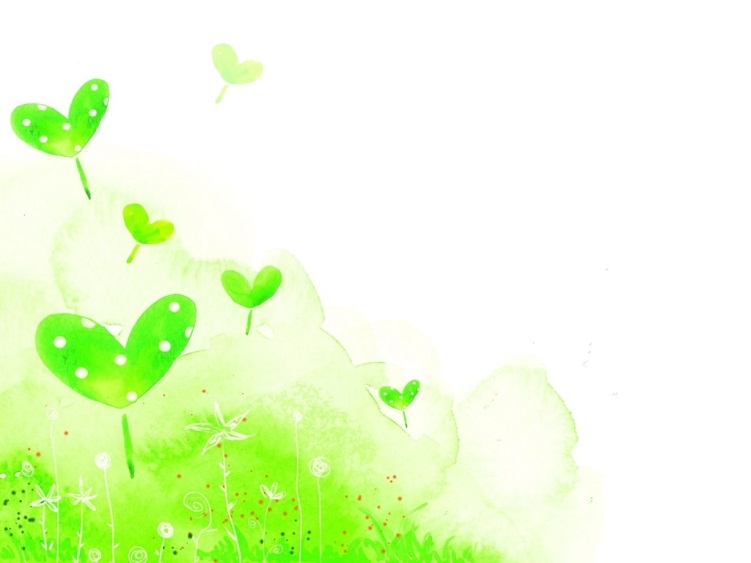 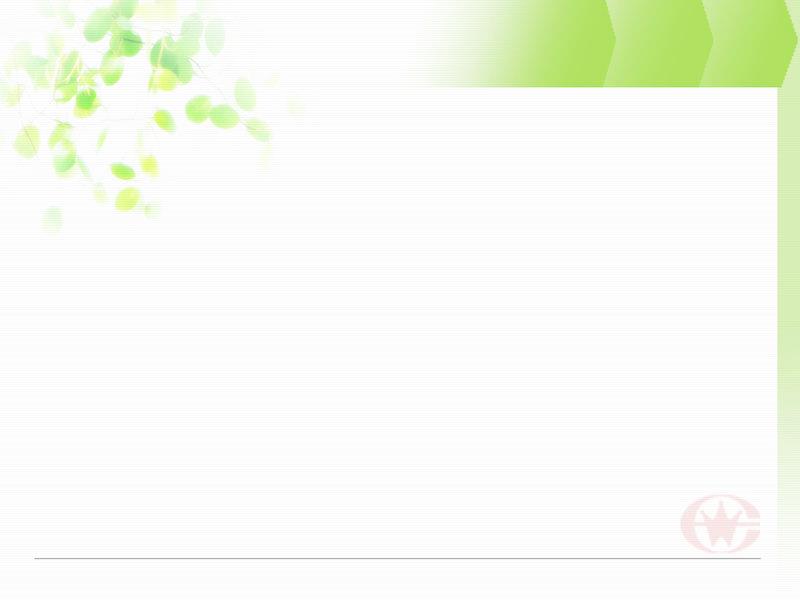 逐項好物阮著分享用疼扶持來引導阮滿心歡喜伏拜祈禱喔主阮欲獻上感恩感謝主, 感謝主, 感謝主For all good gifts we have to share, for guiding us with loving care. With joyful hearts we bow to pray. O, Lord, we give our thanks the day. Thank you, Lord. Thank you, Lord, Thank you, Lord,